Safety Awareness in Foreign Locations
Weiwei Zhang, Nathaniel Butler, Michael Lewis, and Brigitte Collins
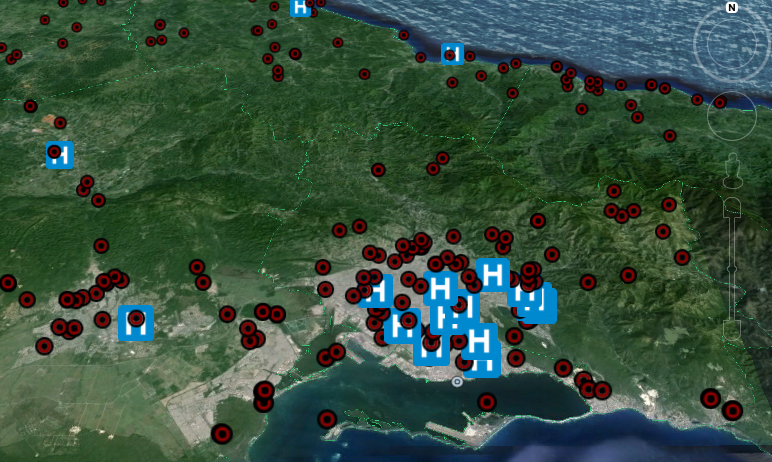 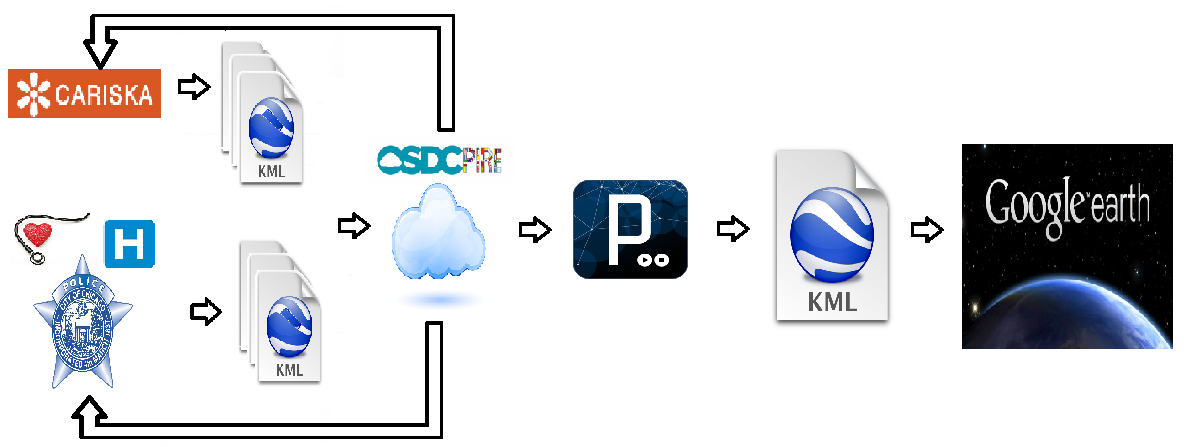